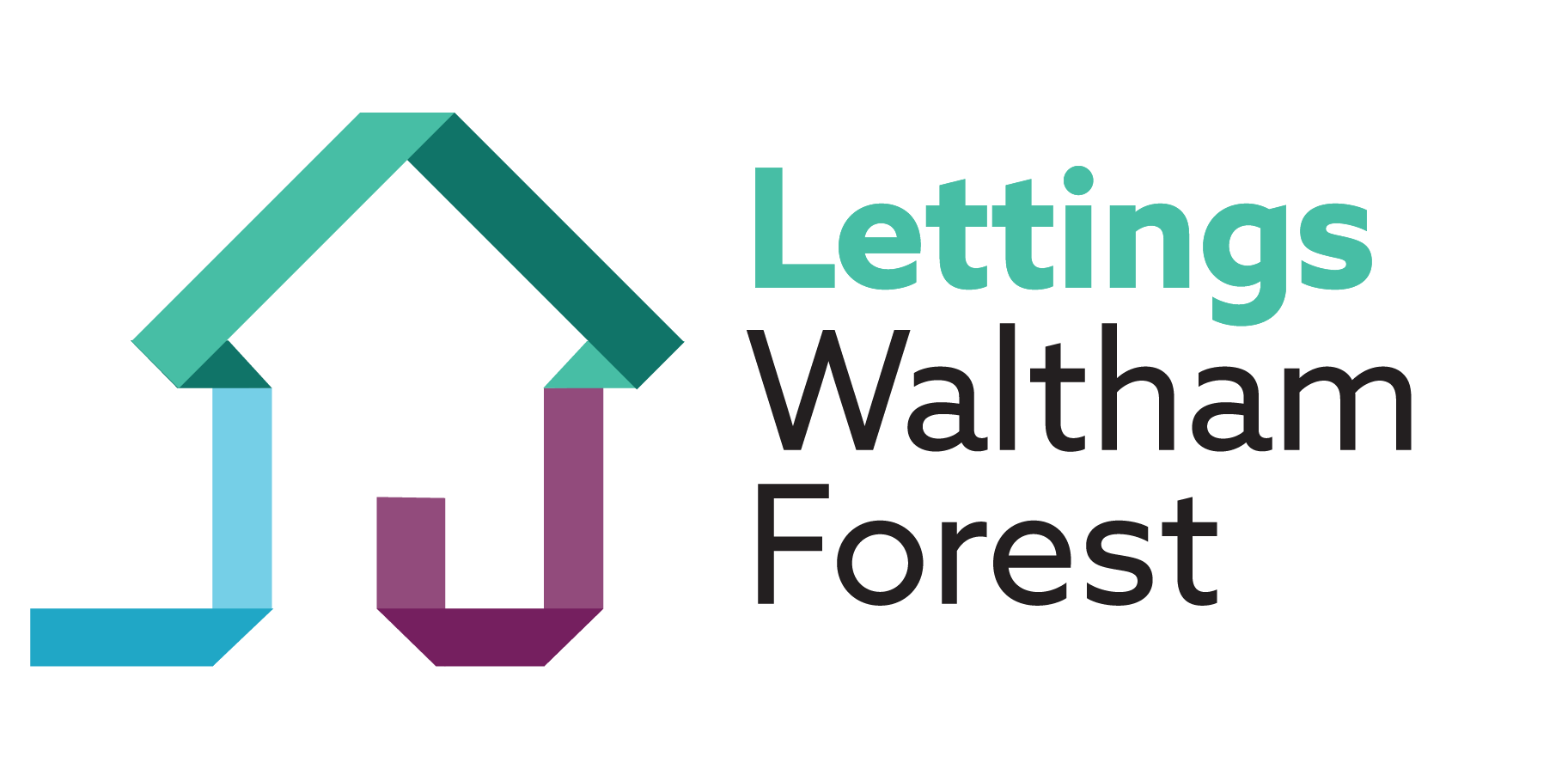 Lettings Waltham Forest
Landlord Forum 



November 2024
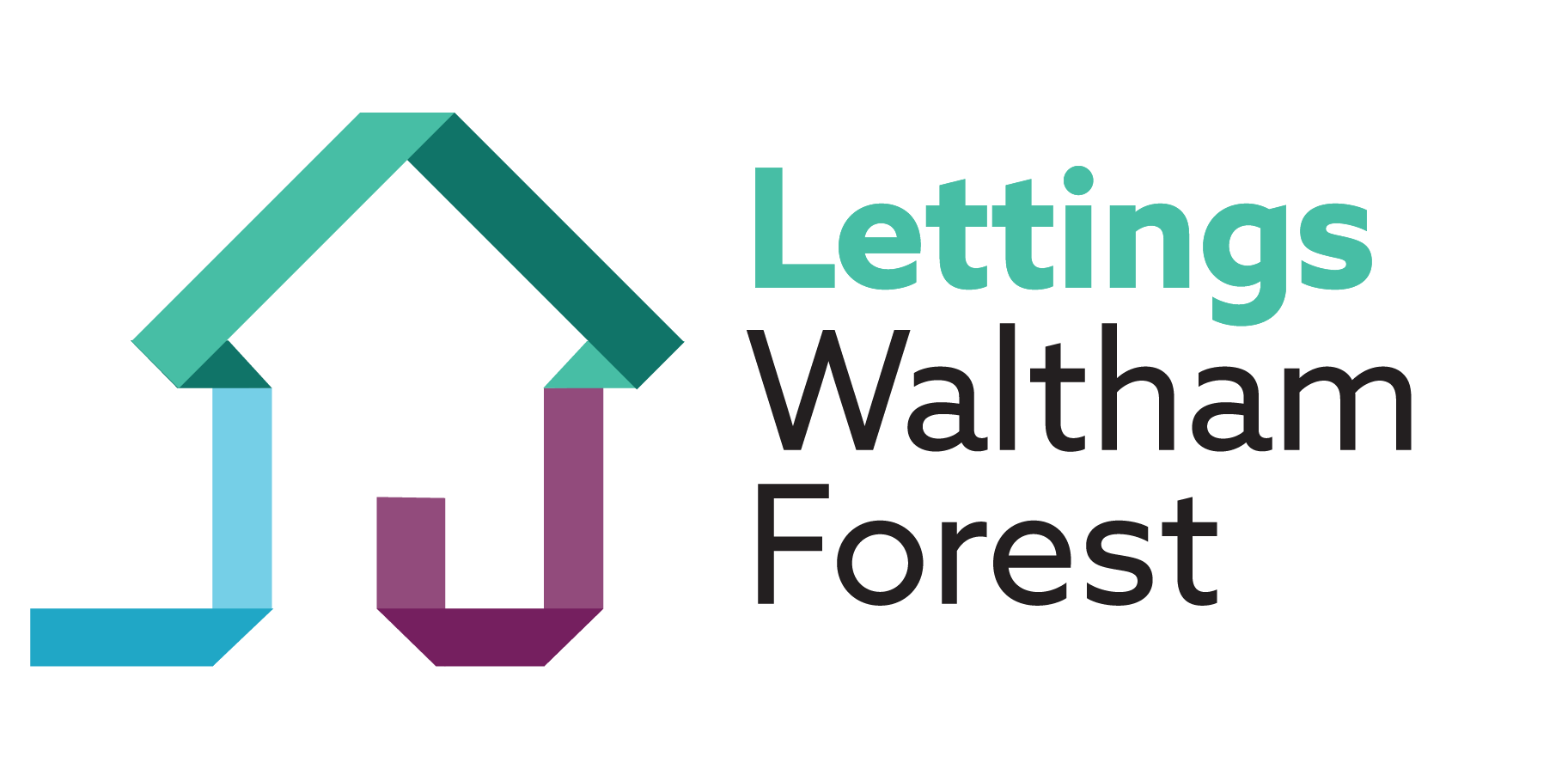 Lettings Waltham Forest – Who are we?
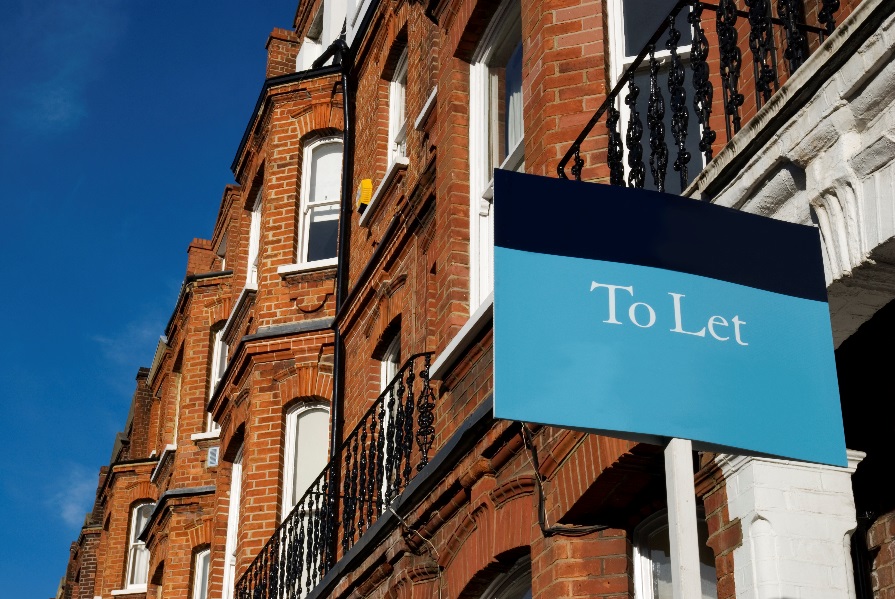 Waltham Forest Council’s lettings agency - Launched in 2012 as a social lettings agency

Operating Market Rent Scheme for Key Workers and Professionals since 2016
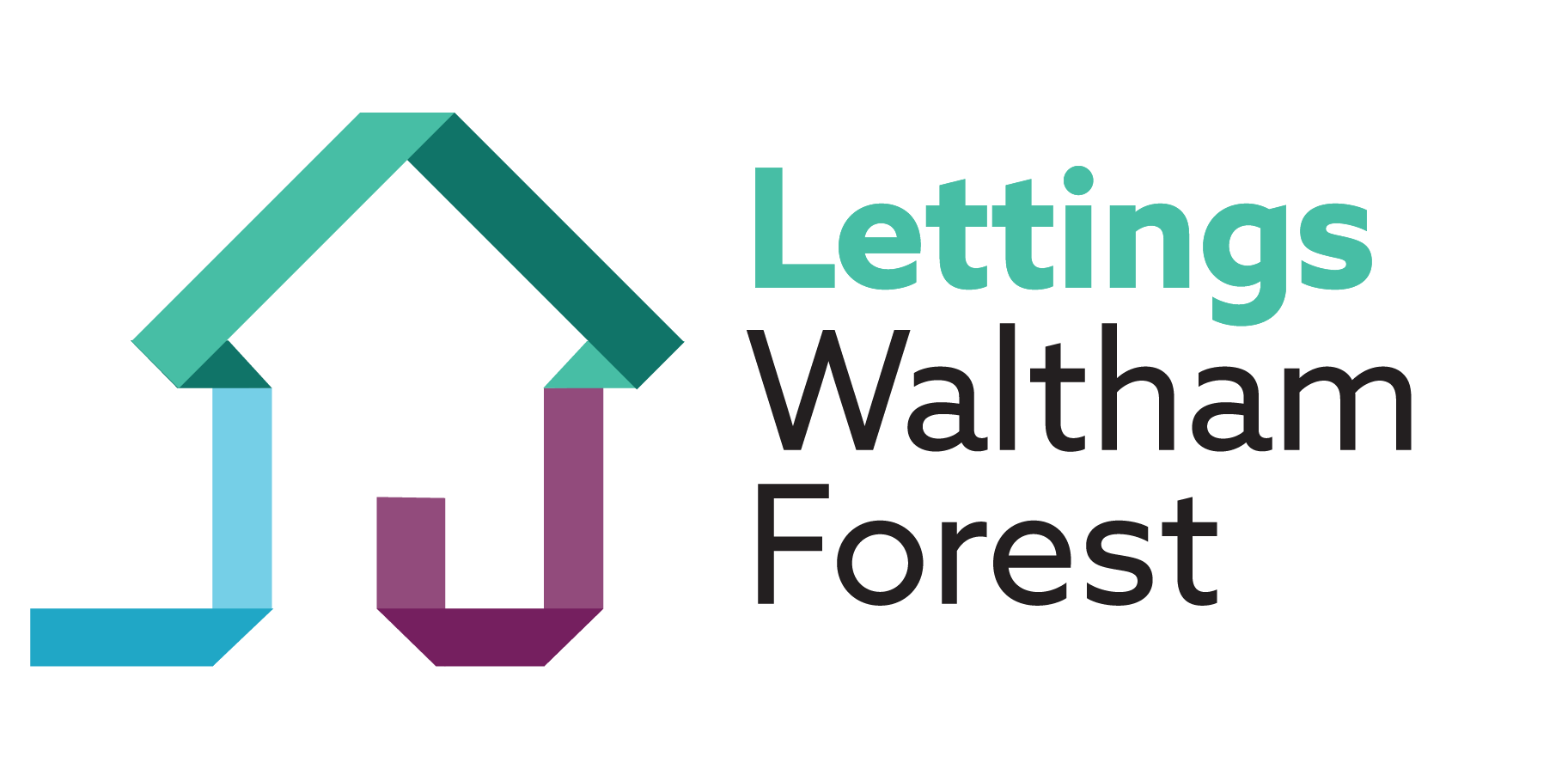 The Market Rent Product
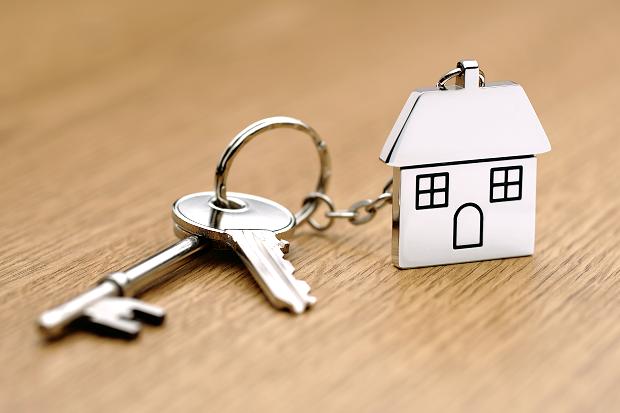 Working with landlords to offer good quality accommodation to key workers/professionals living or working in the borough.
Achieving market rents on all properties
Competitive management fees 
Advertisement on the Lettings Waltham Forest website, Rightmove, and with key worker sectors including Barts NHS
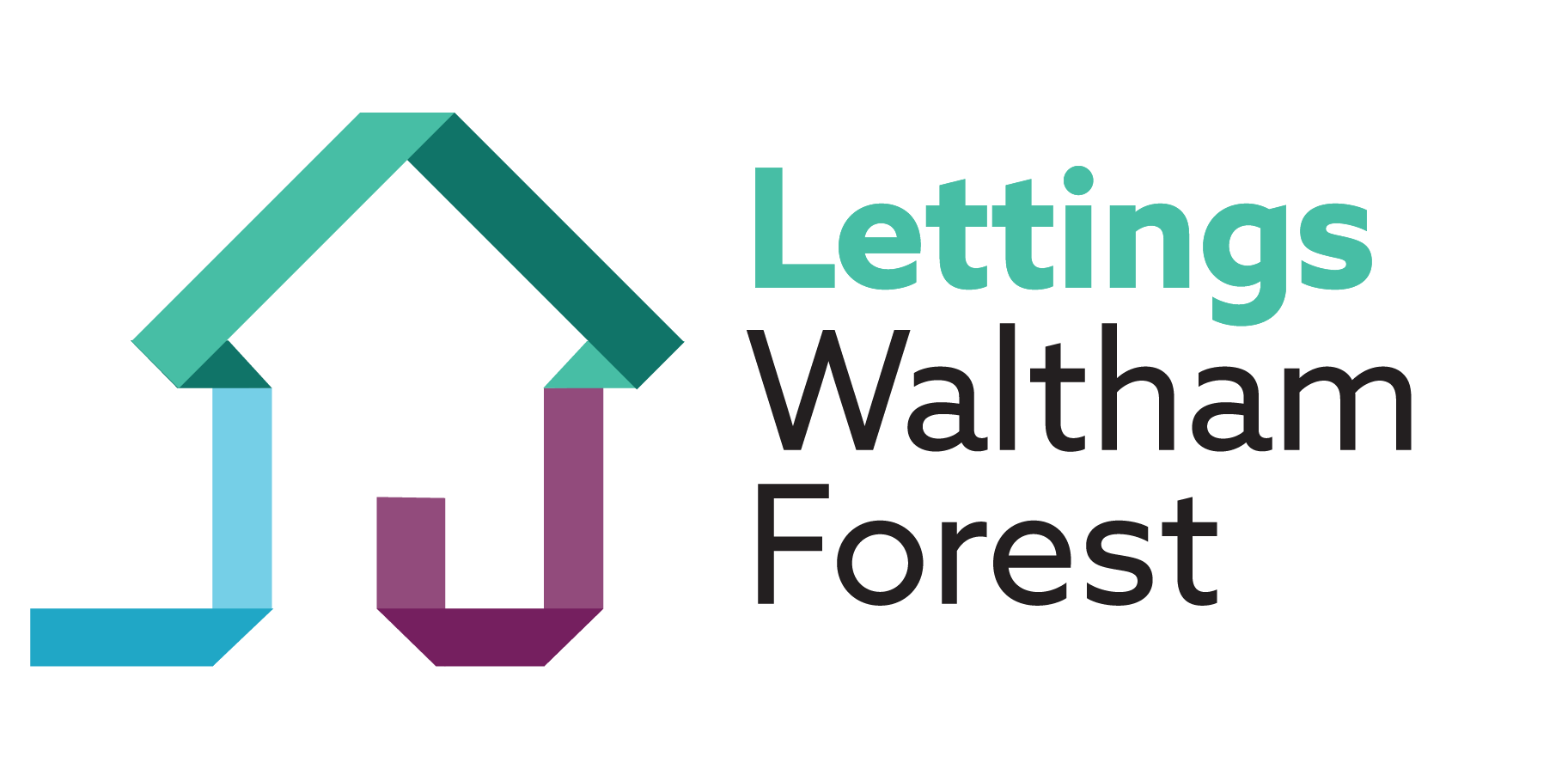 Benefits of letting with LWF
Comprehensive credit and reference checks
Right to Rent checks
Preparation of legal documentation
Free deposit registration
Free photographic inventory
Free rent guarantee policy
Quarterly inspections
Landlord Portal for instant access to tenancy information
Keyworkers prioritised
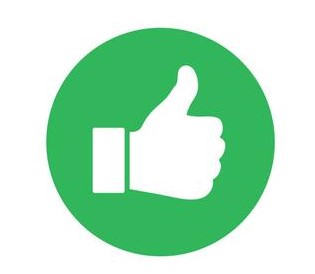 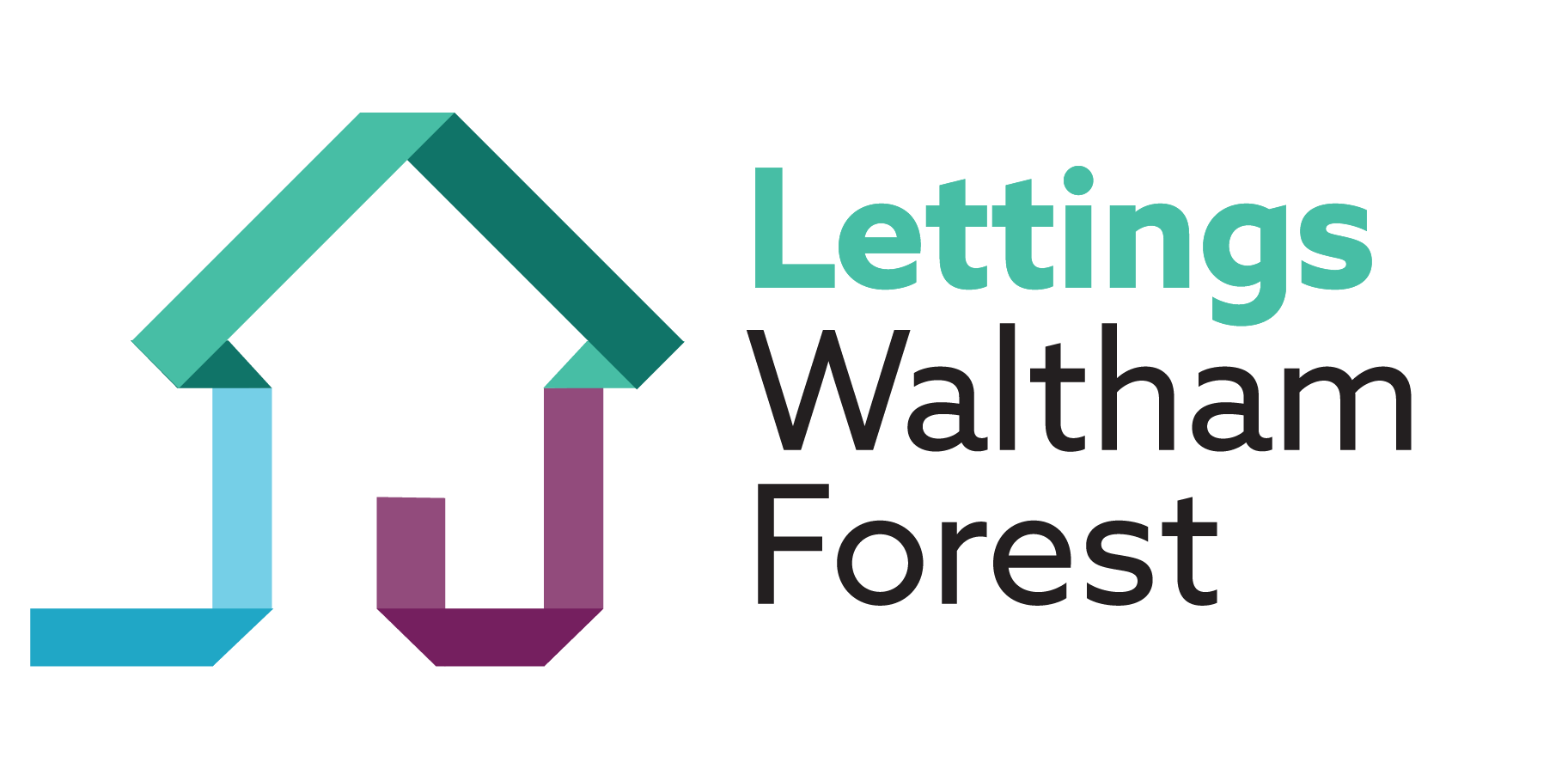 Our Offer: Market Rent Product
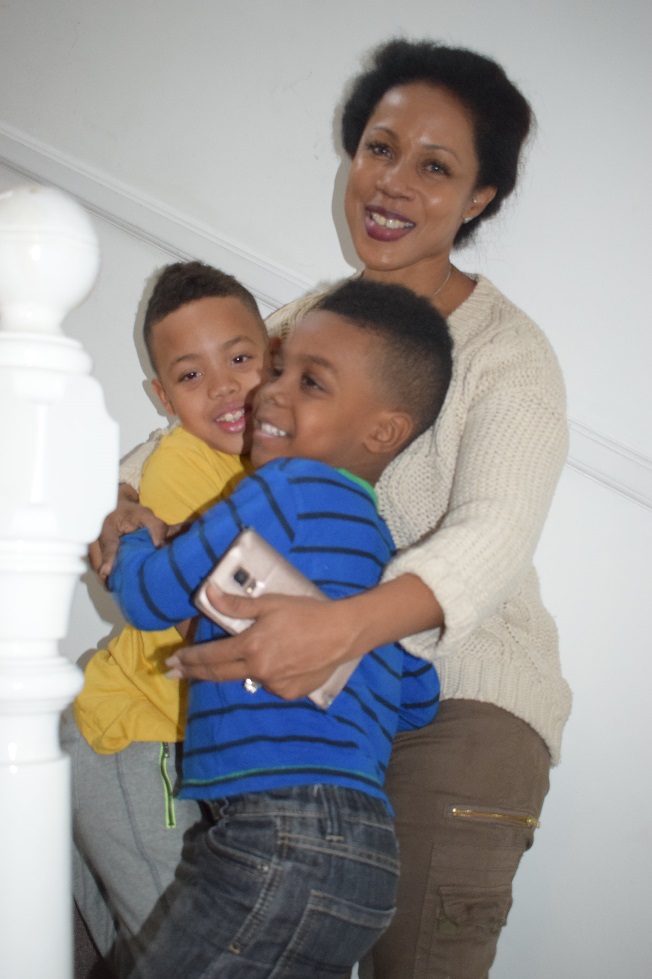 Intro Only - We'll provide reliable and thoroughly vetted tenants. We will always prioritise Key Workers. i.e. NHS staff, teachers and all other emergency services 

Rent Collection - We'll pro-actively manage rental payments. 

Full Management Service - We'll manage the repairs and maintenance of your property. Free photographic inventory and rent guarantee policy
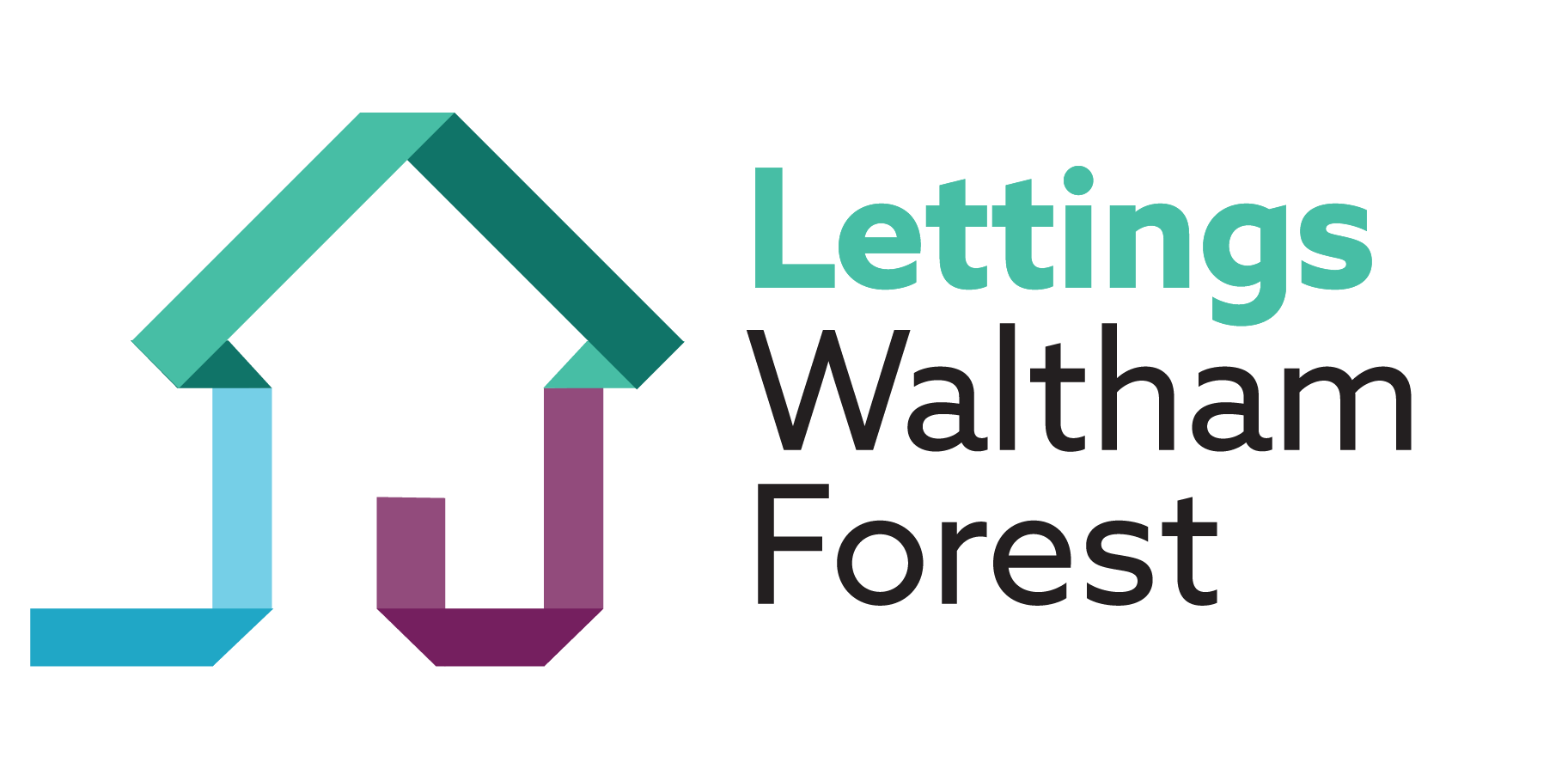 Our Properties
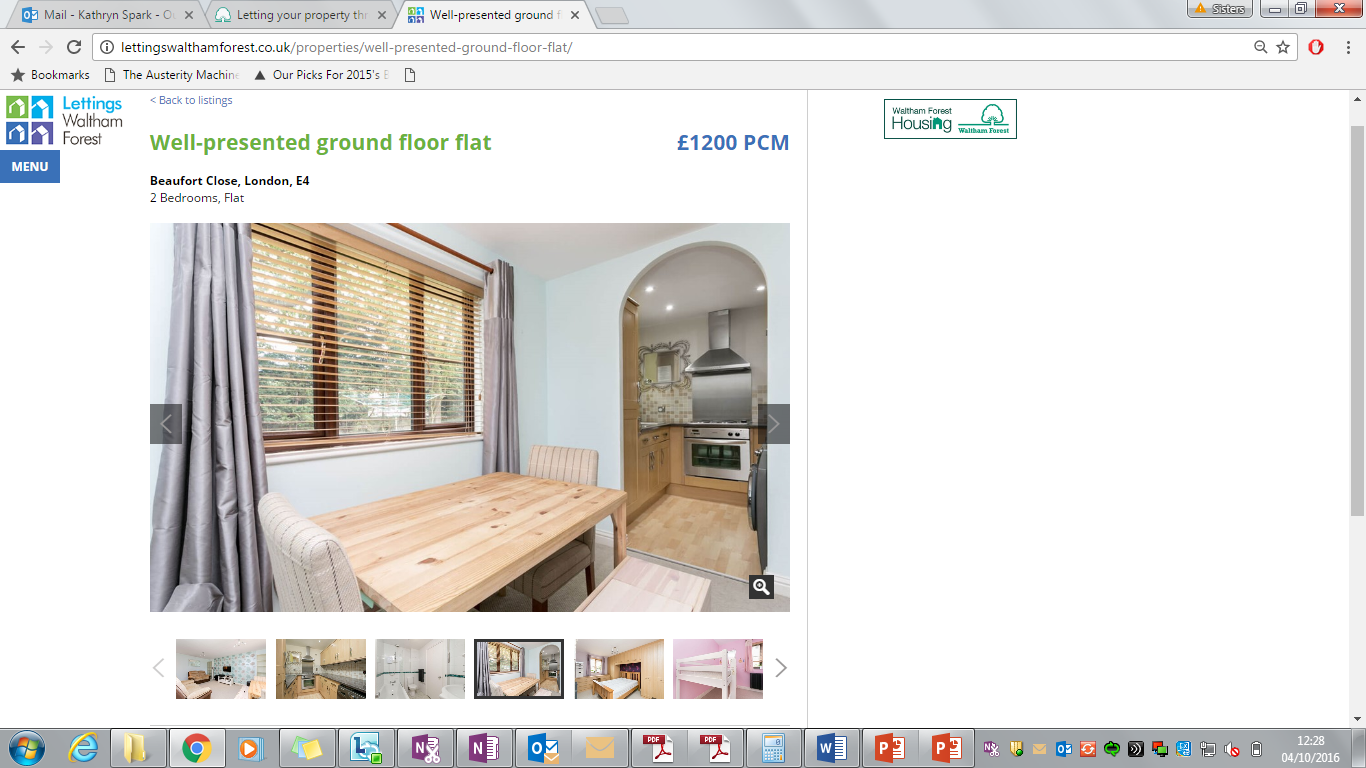 Across Waltham Forest & wider area

Properties ranging from single rooms to houses

Properties that require refurbishment
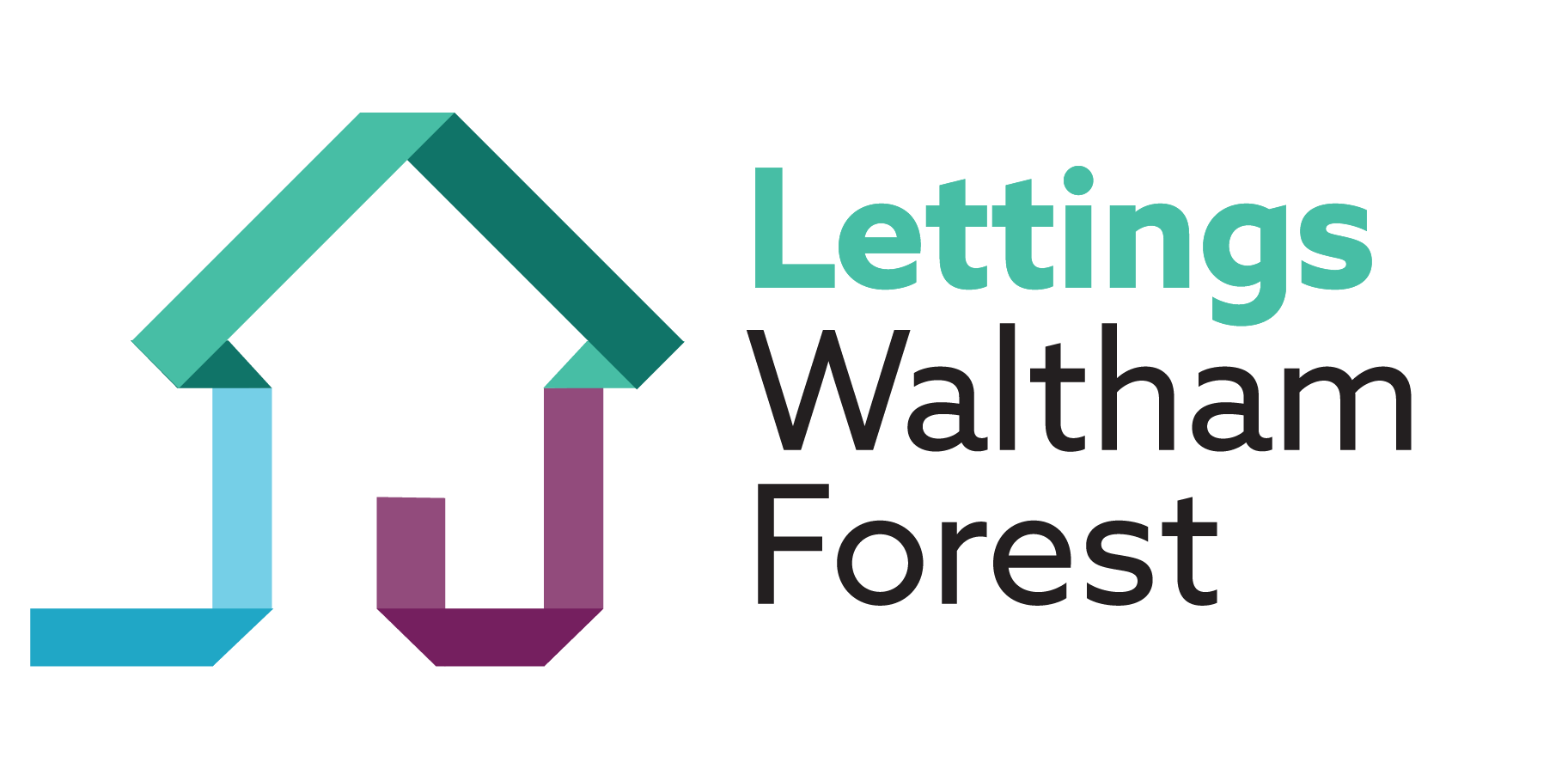 Stats and Achievements
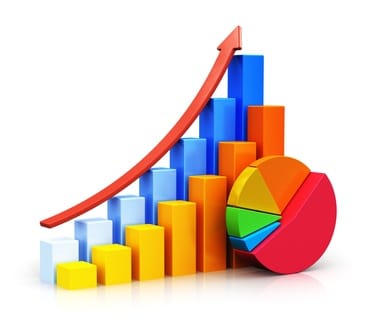 100+ keyworkers housed
Currently managing a portfolio of up to 100 tenancies
Working with Barts NHS Hospital to accommodate oversees nurses
Helping landlords refurbish empty properties and rent them out
British Property Awards - Gold Winner of Letting Agents in E17 
Brand new website relaunched
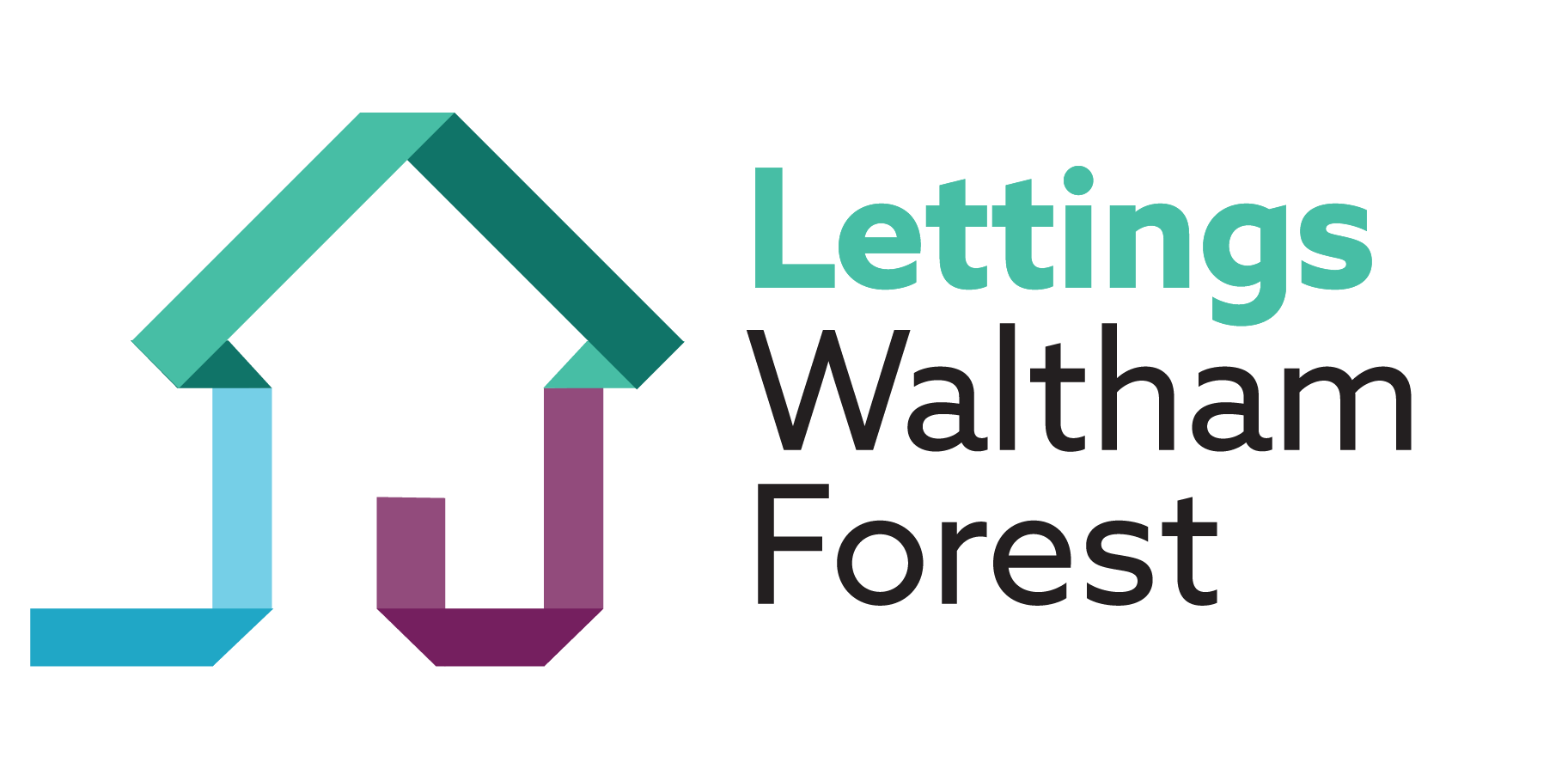 Current offer
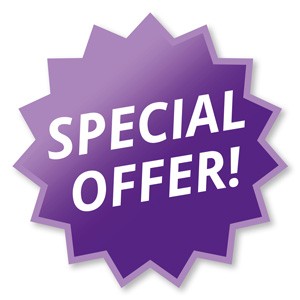 Exclusive forum offer - 0% Management fee for the first TWO months

Register your interest by 31st December 2024 and quote ‘FORUMLWF’
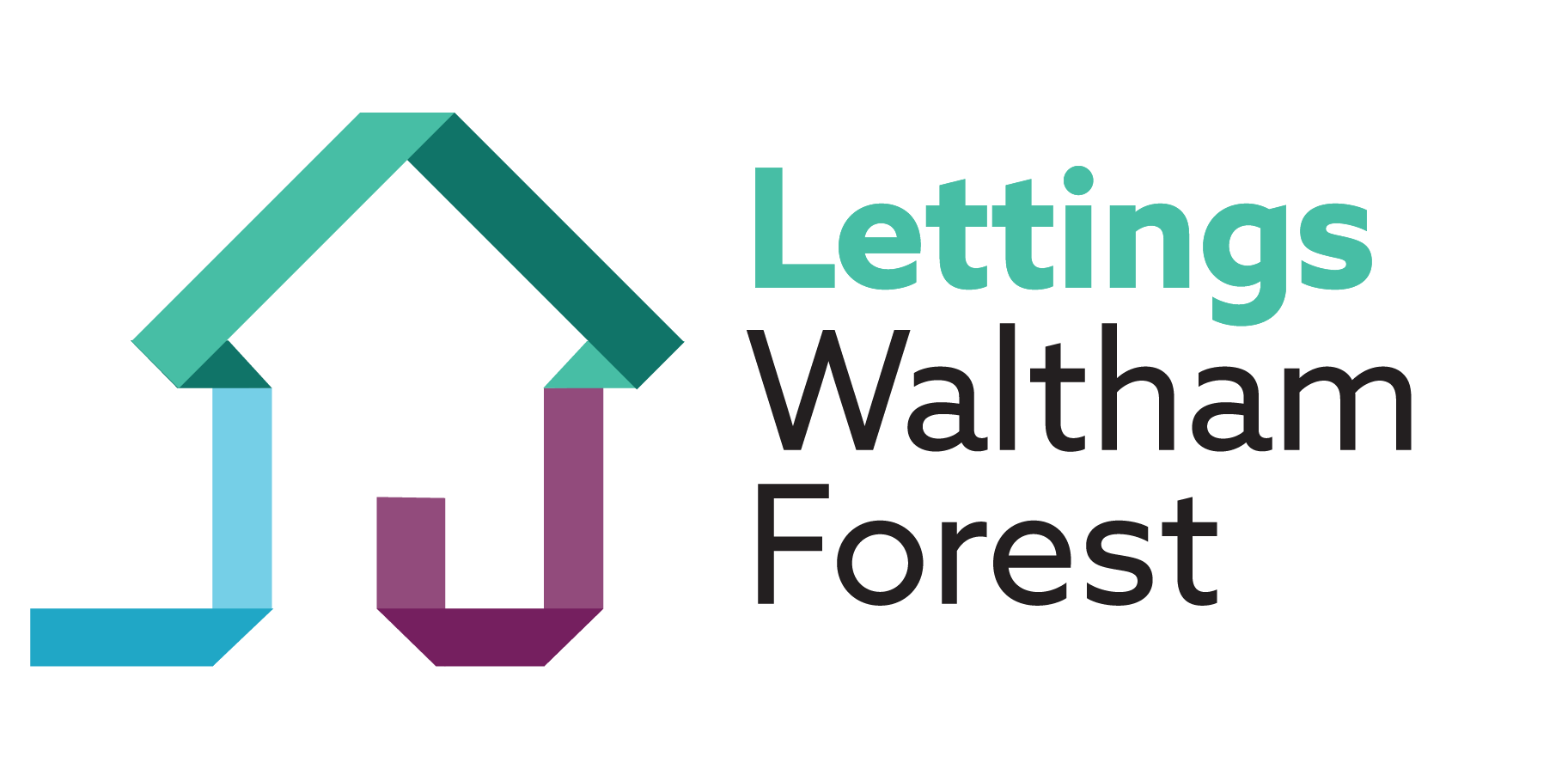 Contact Us and Useful links
0208 496 4865
lettingswalthamforest@walthamforest.gov.uk

www.lettingswalthamforest.co.uk
www.rightmove.co.uk
Landlord Brochure - Download a copy Here
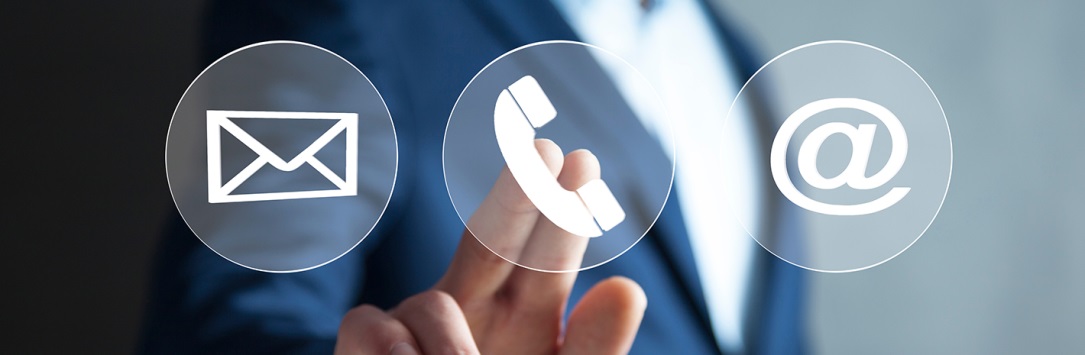 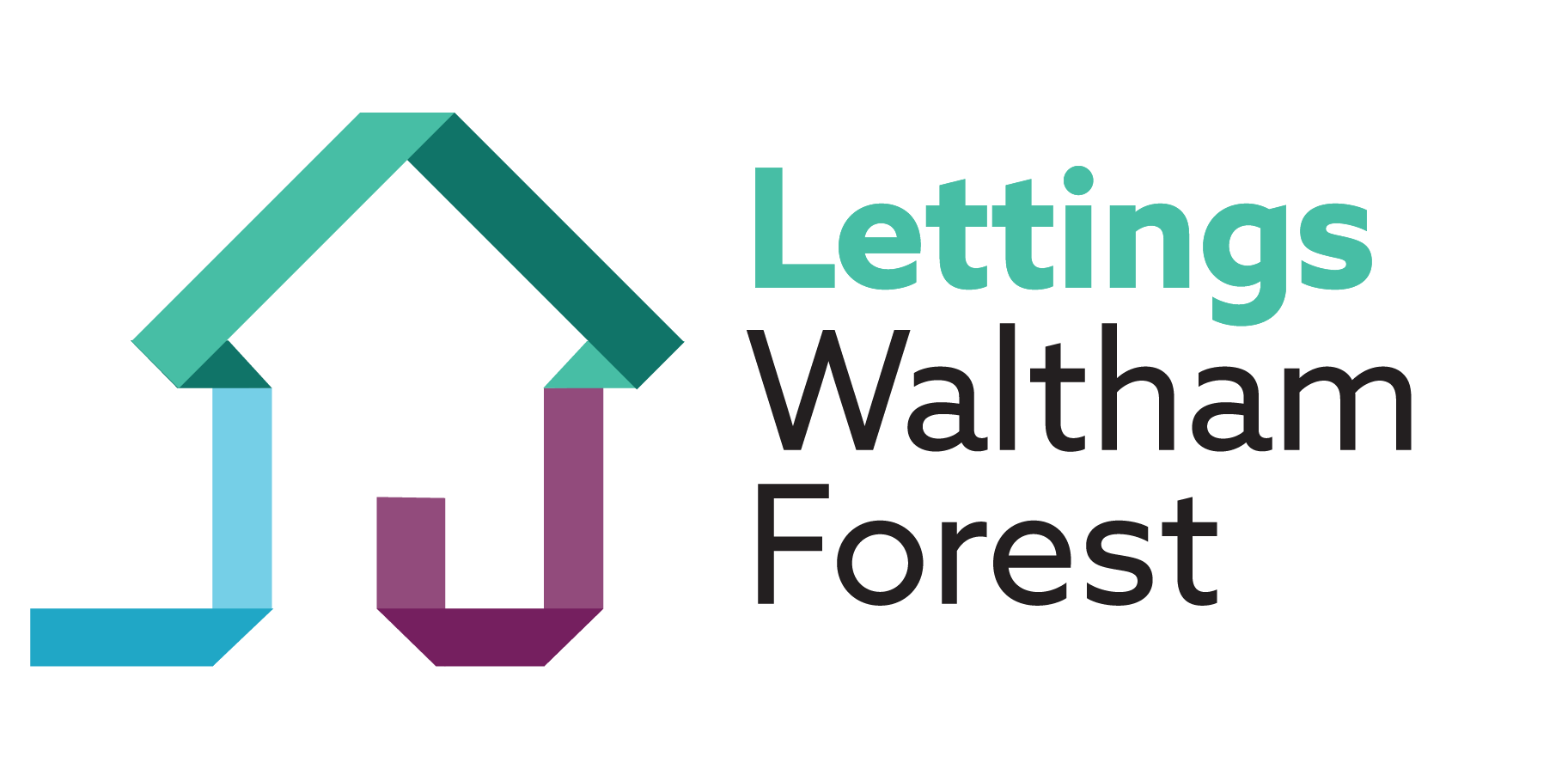 Questions?
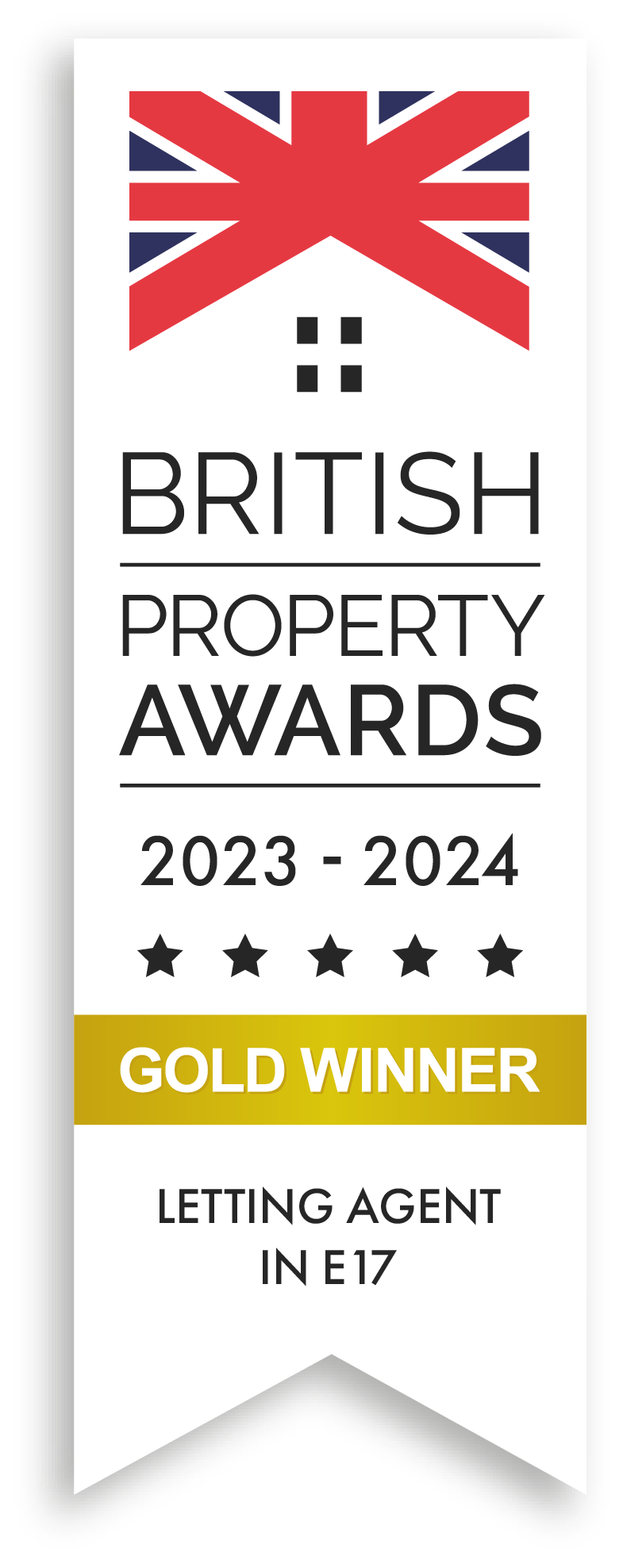 ‘’The Lettings Waltham Forest team seemed to be more engaged and on the ball versus local agencies; the management fee is also very competitive. We weren’t sure whether to rent our place or sell it but with the council letting agency we felt positive about letting.’’ - Landlord

‘’The process of working with LWF for letting some of my properties has been straightforward and easy for me. LWF have been very supportive and professional in all dealings. I have always had a very quick response with any issues being dealt with straight away. LWF are always at the end of the phone if needed.’’ - Landlord
Amrick Nota
Lettings Waltham Forest
020 8496 4865
letingswalthamforest@walthamforest.gov.uk